Two Dimensional Space
Stage 3
Alice Vigors
2017
Two Dimensional Space
Alice Vigors 2017
Teaching & Learning Sessions

Can we investigate the diagonals of two-dimensional shapes?

Exploring diagonal lines

Investigating the parts of a circle
Describes and represents mathematical situations in a variety of ways using mathematical terminology and some conventions MA3-1WM
Selects and applies appropriate problem-solving strategies, including the use of digital technologies, in undertaking investigations MA3-2WM
Manipulates, classifies and draws two-dimensional shapes, including equilateral, isosceles and scalene triangles, and describes their properties MA3-15MG
[Speaker Notes: Indicators Addressed:
Identify and name 'diagonals' of convex two-dimensional shapes 
Recognise the endpoints of the diagonals of a shape as the vertices of the shape (Communicating)  
Determine and draw all the diagonals of convex two-dimensional shapes
Compare and describe diagonals of different convex two-dimensional shapes
Use measurement to determine which of the special quadrilaterals have diagonals that are equal in length (Problem Solving)
Determine whether any of the diagonals of a particular shape are also lines (axes) of symmetry of the shape (Problem Solving)
Identify and name parts of circles
Create a circle by finding points that are all the same distance from a fixed point (the centre)
Identify and name parts of a circle, including the centre, radius, diameter, circumference, sector, semicircle and quadrant]
Alice Vigors 2017
Session One
Two Lessons
Assessment: Investigating diagonals in 2D shapes and making connections.
Can we investigate the diagonals of two-dimensional shapes?
Alice Vigors 2017
What are two-dimensional shapes?
Activating Prior Knowledge
[Speaker Notes: Ask: What are 2D shapes? 
Draw a two-dimensional shape on the board, e.g. square]
Can we investigate the diagonals of two-dimensional shapes?
Alice Vigors 2017
What is a diagonal?

How many diagonal lines does a square have?
Activating Prior Knowledge
[Speaker Notes: Ask: What is a diagonal? How many diagonal lines does a square have? 
Model or invite volunteers to draw diagonal lines]
Can we investigate the diagonals of two-dimensional shapes?
Alice Vigors 2017
Small Group Investigation: 
What is the relationship between the number of sides and the number of diagonals?
Assessment Item
Reasoning with Evidence
Supporting Inquiry Questions:
Do triangles have diagonals? Explain. 
Are any of the diagonals of a particular shape also lines (axes) of symmetry? Explain.
Are any of the diagonal lines equal in length? Explain.
[Speaker Notes: Small groups investigate this problem using a variety of materials, giving reasons for their conclusions with evidence to support. 
Share findings with the class.]
Can we investigate the diagonals of two-dimensional shapes?
Alice Vigors 2017
I used to think …


Now I think …
Reflecting
Alice Vigors 2017
Session Two
Two Lessons
Assessment: Identifying and naming parts of a circle.
Can we investigate the diagonals of two-dimensional shapes?
Alice Vigors 2017
Centre
Circumference
Radius
Sector
Diameter
Semi-Circle
Quadrant
Introducing a new concept
[Speaker Notes: Draw a circle on the board. Model how to identify and name parts of a circle, including:
	Centre: middle point of the circle
	Radius: distance from the centre to the outer rim
	Diameter: A line that runs from one side of the circle to the other, passing through the centre
	Circumference: the distance around the outside of the circle
	Sector: a portion of the circle that is enclosed by two radiuses and the connecting arc of a circle (slice of pie)
	Semi-circle: half a circle
	Quadrant: one-quarter of the circle]
Can we investigate the diagonals of two-dimensional shapes?
Alice Vigors 2017
Small Group Investigation: 
Use a range of materials from a fixed point to draw a large circle in the playground, e.g. ropes, poles, chalk, tape measures. 
Identify and label the parts of your circle
Assessment Item
Building Explanations & Reasoning with Evidence
[Speaker Notes: Group Investigation: In small groups, students use a range of materials from a fixed point to draw a large circle in the playground, e.g. ropes, stakes, chalk, tape measure. Groups need to identify and label the parts of their circle.]
Can we investigate the diagonals of two-dimensional shapes?
Alice Vigors 2017
Individual Investigation: 
Use a range of materials in the classroom to draw at least 3 circles, e.g. compass, protractor, round container. 
Identify and label the parts of each circle.
Assessment Item
Building Explanations & Reasoning with Evidence
Going Further:
Measure the length of each radius, diameter.
Use the formula (2x∏ xr) *∏ =3.14* to work out the circumference.
[Speaker Notes: Individual Investigation: Use a range of materials in the classroom to draw a circle, e.g. compasses, protractors, round, containers, templates. Identify and label the parts of the circle.]
Can we investigate the diagonals of two-dimensional shapes?
Alice Vigors 2017
I used to think …


Now I think …
Reflecting
Alice Vigors 2017
Resources
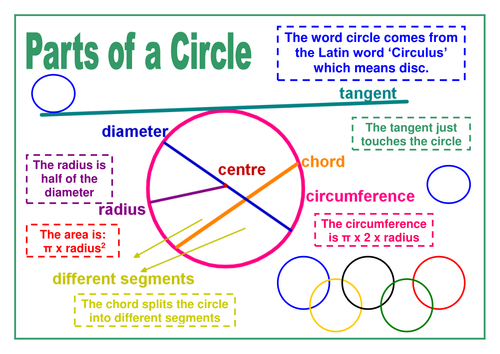 Alice Vigors 2017
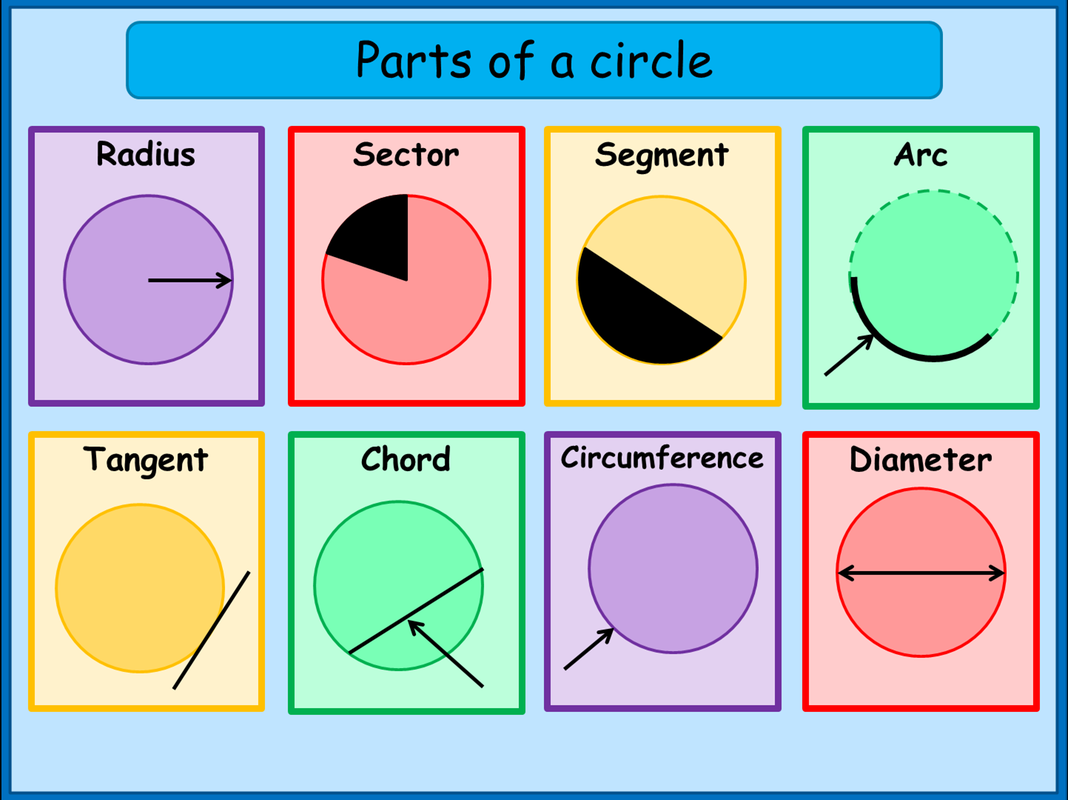 Alice Vigors 2017